How to Create a Distance Education Course
Deb Quentel
Director of Curriculum Development & General Counsel
CALI


 
Email: dquentel@cali.org
Twitter: @DebQuentel


CALI Conference for Law School Computing®  June 13, 2013
Why this Topic
I am passionate about it. 

Experience with online classes

Topic of growing importance in law school
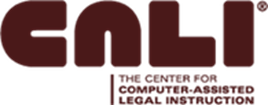 What I’m Covering & Skipping
Covering
Distance Education
ABA Standards 
Creating an online course
Thinking about teaching pedagogy
Online LLM programs

Skipping
Flipped classrooms – please attend other sessions
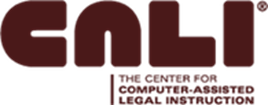 Distance Education Defined
“distance education is teaching and planned learning in which teaching normally occurs in a different place from learning, requiring communication through technologies as well as special institutional organization.”


Synchronous or asynchronous


Moore & Kearsley, Distance Education: A Systems View of Online Learning, p.2 (2012)
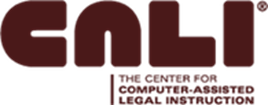 ABA Defines Distance Education
Standard 306. DISTANCE EDUCATION
(b) Distance education is an educational process characterized by the separation, in time or place, between instructor and student. It includes courses offered principally by means of: 
 (1) technological transmission, including Internet, open broadcast, closed circuit, cable, microwave, or satellite transmission; 
 (2) audio or computer conferencing; 
 (3) video cassettes or discs; or 
 (4) correspondence. 
http://www.americanbar.org/content/dam/aba/publications/misc/legal_education/Standards/chapter_3_2012_2013_aba_standards_and_rules.authcheckdam.pdf
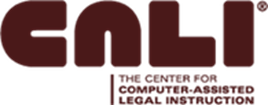 ABA Standard 306
Standard 306. DISTANCE EDUCATION
(c) A law school may award credit for distance education and may count that credit toward the 45,000 minutes of instruction required by Standard 304(b) if: 
 (1) there is ample interaction with the instructor and other students both inside and outside the formal structure of the course throughout its duration; and 
 (2) there is ample monitoring of student effort and accomplishment as the course progresses.
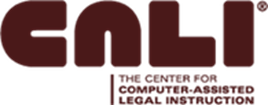 Should your law school move any  JD classes online?
Three commons problems in introducing distance education to any institution:
Academic culture of teaching
“The Way we Were”
We do it differently
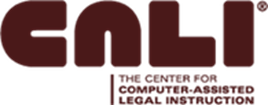 Should your law school move any or more JD classes online?
“If everyone jumped off the Empire State Building…?”
Is the administration behind this decision?
Are faculty interested in teaching online?
Who will own the course?
Why are you moving courses online?
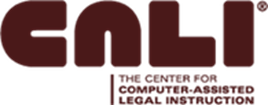 How do we move a class online?
Planning
Content
Sequence and structure
Media
Teaching strategies
Interactions
Evaluation
Creating the materials
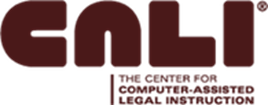 Implementing the Planning Process
ADDIE
Analysis
Design
Development
Implement
Evaluate
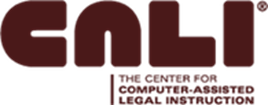 Implementing the Planning Process
ADDIE – a example of the Analysis phase
Design of the course
Audience
Goal
Objectives
Identify Content
Instructional Strategies
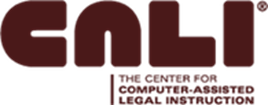 Merrill’s First Principles of Instruction
Task-Problem 

Activation

Demonstration

Application

Integration
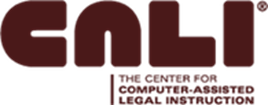 Using Merrill to Determine Whether a Work is in the Public Domain
Problem
Set the stage for the problem, and 
Define it
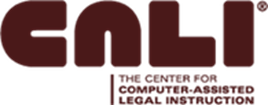 Using Merrill to Determine Whether a Work is in the Public Domain
1. Task
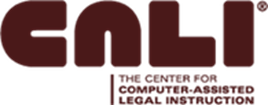 Using Merrill to Determine Whether a Work is in the Public Domain
2. Activation
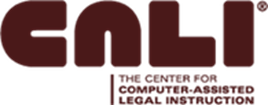 Using Merrill to Determine Whether a Work is in the Public Domain
3. Demonstration
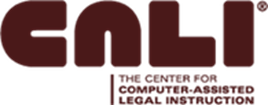 Using Merrill to Determine Whether a Work is in the Public Domain
4. Application
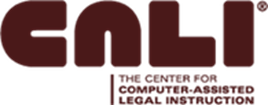 Using Merrill to Determine Whether a Work is in the Public Domain
5. Integration
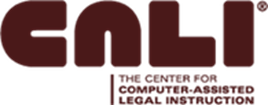 Gagne Nine Events of Instruction
Gain Attention
Inform Learners of Objectives
Stimulate recall of prior learning
Present the Content
Providing “learning guidance”
Elicit performance (practice)
Provide Feedback
Assess Performance 
Enhance retention and transfer to the job
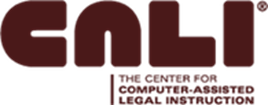 Who Does this Planning and Development?
Single faculty member

Author-editor

Course team
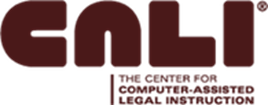 Lights, Camera, Action
Video alone won’t satisfy the ABA Standard 306

Video alone lacks 
“ample interaction with the instructor 
and other students 
both inside and outside the formal structure”
ABA Standard 306 (c)(1)	
“ample monitoring of student effort and accomplishment as the course progresses
ABA Standard 306(c)(2)
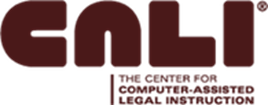 Distance Education Past & Future
Early distance learning courses were based on instructivist approach to teaching

Trend is towards…. 

Constructivist Theory – learner centered and collaborative
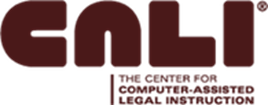 How do we Construct an Effective Distance Education Course for our Students?
Transactional Distance
Dialogue
Structure
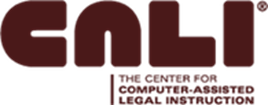 Why do we care about Transactional Distance?
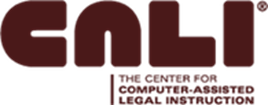 Types of Transactional Interactions
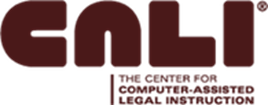 Types of Transactional Interactions
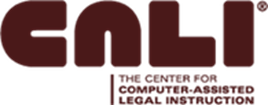 Designing Student Participation
How will it be engineered? 
Threaded email
Audio / Video Conference calls 
Google Hangouts, Skype
Shared documents
Wiki, Google docs
Collaborative student projects
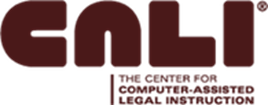 What else would work?
“Sage on the stage”

Use 2 speakers 

Involve the students – 
Chinese Proverb: Tell me, I forget. Show me, I remember. Involve me, I understand.
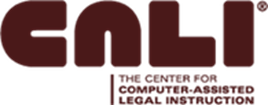 Sometimes Video is Perfect
You’re called out of town for single class
Guest speaker can’t come to class – and isn’t available for synchronous event 
 TED talks
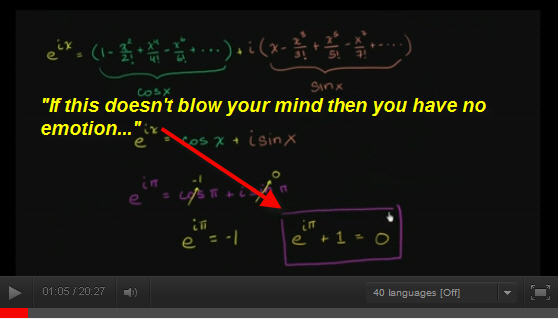 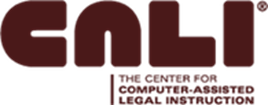 Tools to Use
LMS that is already used by main campus
Classcaster
Video
Podcasting
Other tools
Wiki
Word Press blog
Threaded email
Photo Story 
Shared documents
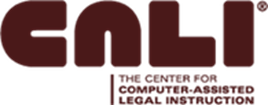 Does your law School offer an LLM?
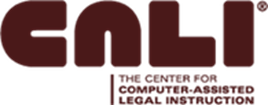 Hypothetical Law School
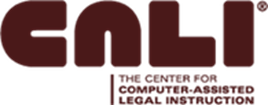 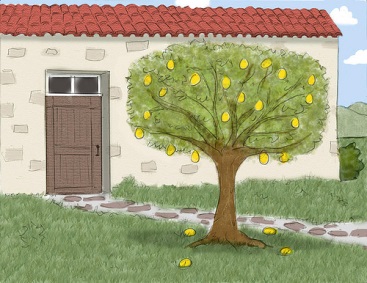 CALI Images – available on flickr.com/caliorg
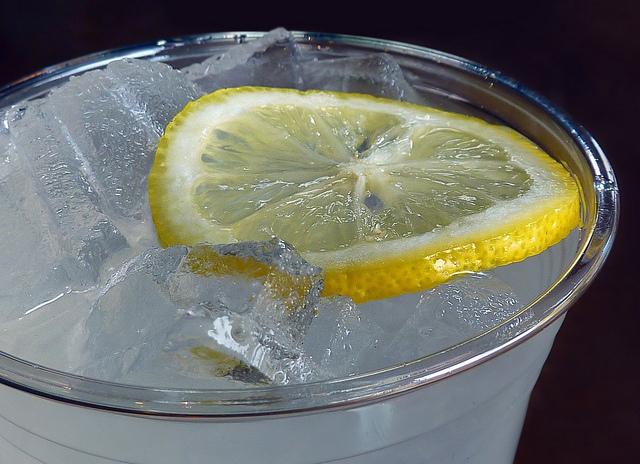 http://www.flickr.com/photos/60058591@N00/4563393579/in/photolist-7XfzVD-9jJhgn-7XhFSV-9oSSWQ-9e8CSj-9e8CvC-9XLLu9-8EXUJT-8F25Rj-8F25Tu-c2Ht63-bVQEjr-c8mBeA-euPNvS-9H7gMN-9e8CB3-e6tjnm-8F25NL-a3WYdB-8EXUPk-7L6xaL-bnbxLc-9KkUf8-9AU568-8xzp5R-7LzxD8-9998op-99cibG-999bdg-999anr-99cgDQ-99ch1E-9997iV-99cgdC-9997Gc-9999Y4-999bEk-99cfnQ-9996XH-99ciYL-9yAuwW-cKAWf5-dfMVxG-a65sn5-9uFUvE-9uCRgK-a4ZF3c-8sWxCq - Creative Commons
Alternatives
Alternatives
Alternatives
Why not offer an LLM
Low employment – gives students additional experience
Allows for students to re-tool for expertise that is in more demand – notice how many LLM programs are a specialty (health law, Tax, entertainment, family….)
Faculty may be underutilized
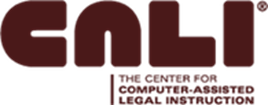 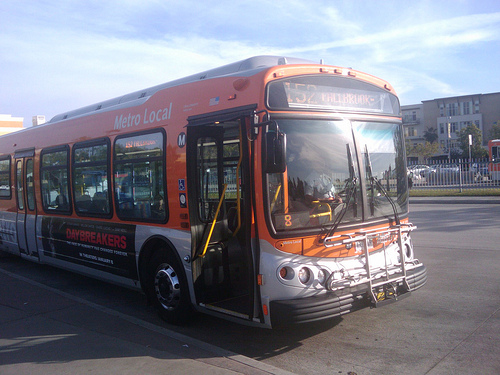 http://www.neontommy.com/news/2011/02/los-angeles-city-council-look-removing-westside-bus-only-lane-project - Creative Commons
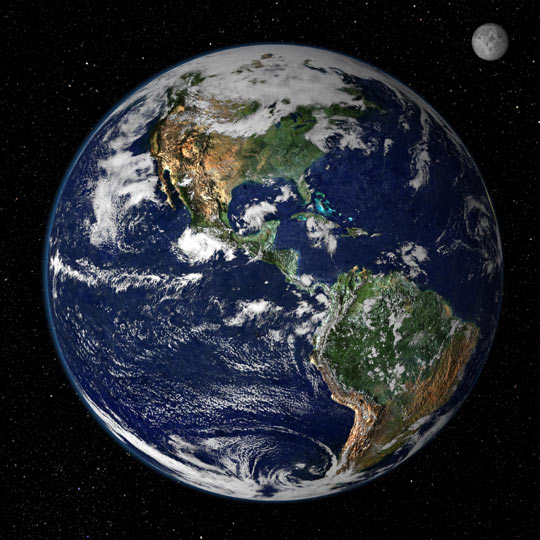 - http://earthobservatory.nasa.gov/IOTD/view.php?id=885
Reasons to offer your LLM online
Broader student body applicant pool
Adds diversity
Avoids crowding of physical space
Broadens your alumni base
More contacts for job possibilities
Diversifies your donation pool
Expands the reach of your “brand”
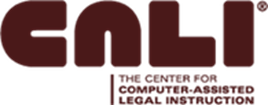 Questions and Comments
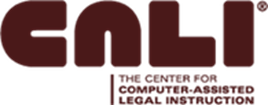